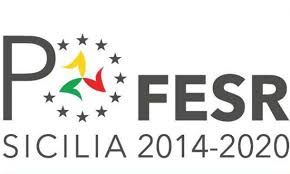 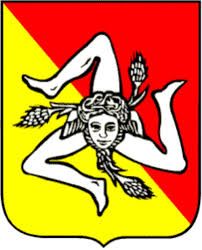 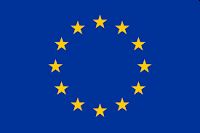 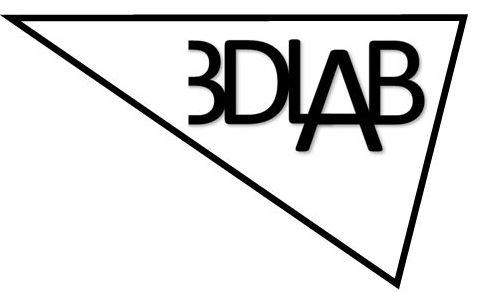 Attività del WP2Roberto Barbera (roberto.barbera@ct.infn.it)    UNICT
Riunione del WP2, Online, 24 febbraio 2021
Progetto 3DLab-Sicilia – N. 08CT4669990220
Indice
Obiettivi, attività e KPI previsti del WP2
Stato della consulenza di UNICT 
Proposte di attività da intraprendere
Dettagli delle attività
Azioni
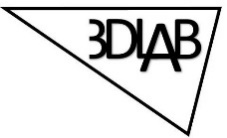 2
Obiettivi e attività previste del WP2
Massimizzare la visibilità e l’impatto del progetto attraverso un’ampia disseminazione dei suoi obiettivi, delle sue attività e dei suoi risultati, con speciale riferimento ai casi d’uso della Infrastruttura 3DLab-Sicilia 

Sviluppare il “brand” del progetto e comunicare i suoi risultati ed i suoi use case ad una pletora di diversi soggetti “target”, sia interni che esterni al partenariato, mediante l’uso di una varietà di materiali e mezzi
 
Organizzare: 
4 mostre itineranti del “liquid lab”
1 Evento Finale ad alta visibilità in Sicilia 
per promuovere le tecnologie della realtà virtuale ed aumentata e della visualizzazione 3D e l’Infrastruttura 3DLab-Sicilia al fine di massimizzare l’uso di quest’ultima
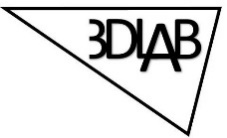 3
KPI del WP2
Disseminazione, numero medio di partecipanti alle mostre itineranti, 1000
Disseminazione, numero di partecipanti all’Evento Finale, 100
Disseminazione, numero di pubblicazioni “peer reviewed” su riviste scientifiche e/o in atti di congressi, 10
Disseminazione, numero di partecipazioni ad eventi esterni per presentare il progetto, 10
Disseminazione, numero di contatti stabiliti con altri soggetti (progetti, iniziative, enti), 10
Comunicazione, identità visuale, 1
Comunicazione, numero di e-newsletter, 5
Comunicazione, numero di brochure, 18
Comunicazione, numero di comunicati stampa, 6
Comunicazione, numero di video, 20
Comunicazione, numero di visitatori unici del sito web, 5000
Comunicazione, durata media delle visite del sito web, 120 secondi
Comunicazione, numero di follower su Facebook, 1000
Comunicazione, numero di follower su Twitter, 500
Comunicazione, numero di follower su YouTube, 250
Comunicazione, numero totale di visualizzazioni dei video del progetto su YouTube, 5000
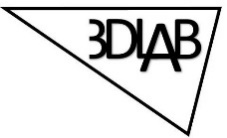 4
Stato della consulenza di UNICT
Procedura negoziata per l’affidamento dei servizi di comunicazione e di disseminazione  del progetto 3DLab-Sicilia
Capitolato speciale d’appalto redatto e approvato sia dal Consiglio di Dipartimento del DFA sia dall’Area Centrale Unica di Committenza di UNICT
Il CdA di UNICT ha approvato nella seduta del 23/02/2021 l’inclusione della procedura nel «Piano biennale di acquisizione di beni e servizi» dell’ateneo 

Adesso si può finalmente procedere con la pubblicazione della gara sul MEPA
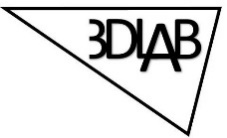 5
Proposta di attività da intraprendere
Creazione di una pagina web statica da inserire nei siti dei partner del progetto

Organizzazione di un evento online di presentazione del progetto ai Comuni e al Parco dell’Etna

Redazione di una prima brochure, in formato PDF, da poter distribuire sia online che in formato cartaceo
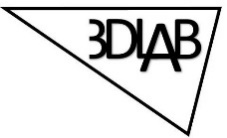 6
Dettagli delle attività
Pagina web statica sul sito web di SWING:IT con iframe da inserire nei siti web dei partner 
Formato: HTML standard
Elementi
Partner, Obiettivi, Attività, Use Case, Infrastruttura, Contatti (info@3dlab-sicilia.it)
Evento di presentazione del progetto ai 4+1 partner esterni
Quando? Entro marzo, includere anche i sabati
Come (Zoom)
Inviti 
Chi altri invitare oltre ai Comuni e al Parco dell’Etna? Altri Comuni con cui si hanno contatti diretti o coinvolti dai 4+1 partner esterni
Creare pagina di registrazione non appena sarà nota la data
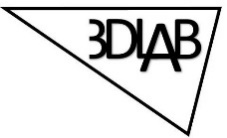 7
Azioni
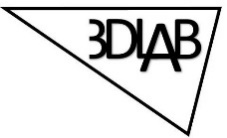 8
Grazie !
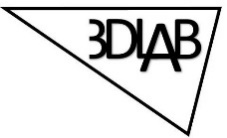 9